Group 1:Alkali Metals
Information
Developing and Using Models
Planning and Carrying Out Investigations
Analyzing and Interpreting Data
Using Mathematics and Computational Thinking
Constructing Explanations and Designing Solutions
1. Patterns 
6. Structure and Function
Columns of elements
In the periodic table, the elements are arranged by their properties and the number of protons they contain.
The vertical columns in the table are called groups.
1
2
groups
3
4
5
6
7
0
He
H
B
C
N
O
F
Ne
Li
Be
Al
Si
P
S
Cl
Ar
Na
Mg
K
Ca
Sc
Ti
V
Cr
Mn
Fe
Co
Ni
Cu
Zn
Ga
Ge
As
Se
Br
Kr
Rb
Sr
Y
Zr
Nb
Mo
Tc
Ru
Rh
Pd
Ag
Cd
In
Sn
Sb
Te
I
Xe
Cs
Ba
La
Hf
Ta
W
Re
Os
Ir
Pt
Au
Hg
Tl
Pb
Bi
Po
At
Rn
Fr
Ra
Ac
Rf
Db
Sg
Bh
Hs
Mt
Ds
Rg
Cn
Fl
Lv
Uut
Uup
Uus
Uuo
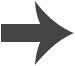 Where are the alkali metals?
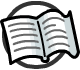 Elements in the same group in the periodic table have very similar properties.
This is because all elements in a single group have the same number of electrons in their outer shell, causing them to react in a similar manner.
The alkali metals are found in group 1, on the left of the periodic table.
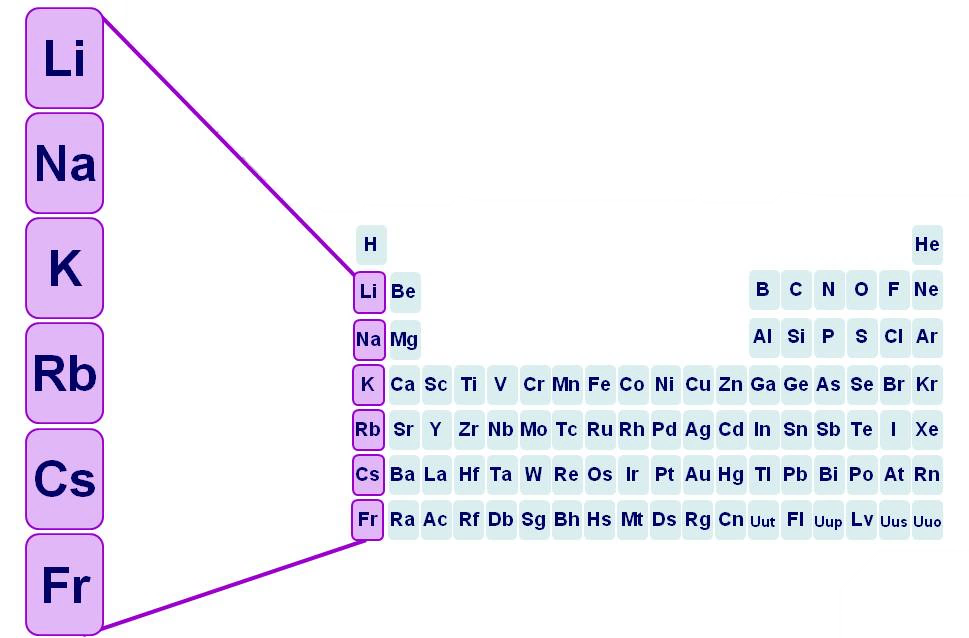 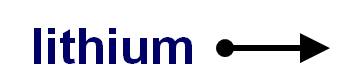 lithium
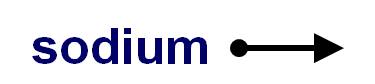 sodium
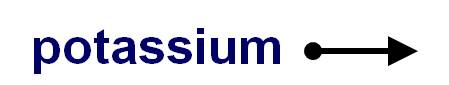 potassium
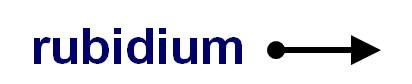 rubidium
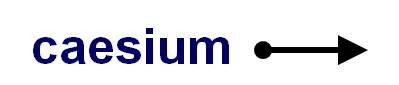 cesium
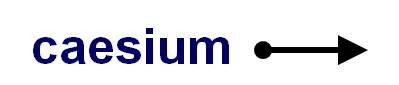 francium
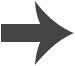 [Speaker Notes: Teacher notes
Although hydrogen is in group 1, it is not classed as an alkali metal. This is because hydrogen is a non-metal, and has different physical and chemical properties to the rest of the group 1 elements.]
Introducing the alkali metals
The alkali metals can react with water to form alkaline compounds. This is why they are called alkali metals.
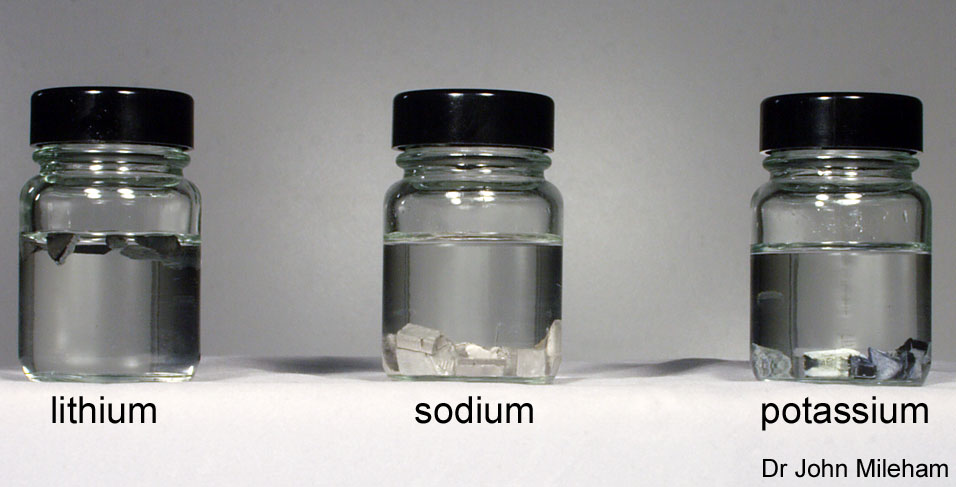 Alkali metals are soft enough to be cut with a knife.
Alkali metals have low density. 
Lithium, sodium and potassium all float on water.
The alkali metals are very reactive and are rarely found in nature as pure elements. To keep them from reacting with oxygen in the air, pure alkali metals are often stored in oil.
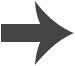 [Speaker Notes: Photo credit: © Dr John Mileham, 2018]
Electron structure
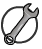 The alkali metals all have one electron in their outer shell.
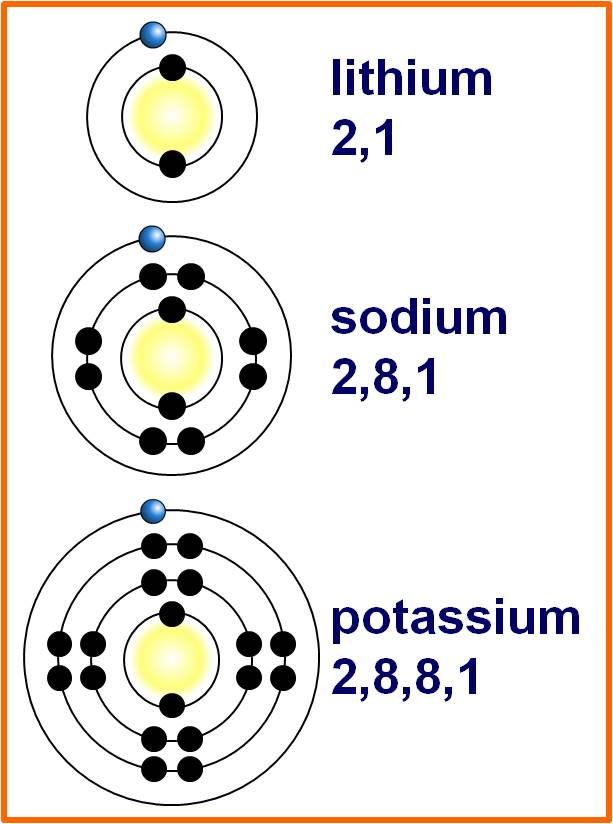 This means that:
They are found in group 1 of the periodic table.
They have similar physical and chemical properties.
They can readily lose the outer shell electron to form positive ions with a +1 charge.
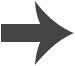 [Speaker Notes: This slide covers the Science and Engineering Practices:
Developing and Using Models: Develop, revise, and/or use a model based on evidence to illustrate and/or predict the relationships between systems or between components of a system.
Using Mathematics and Computational Thinking: Use mathematical, computational, and/or algorithmic representations of phenomena or design solutions to describe and/or support claims and/or explanations.]
Bonding in alkali metals
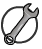 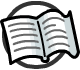 Like other metals, the particles in alkali metals are held together by metallic bonds.
sea of electrons
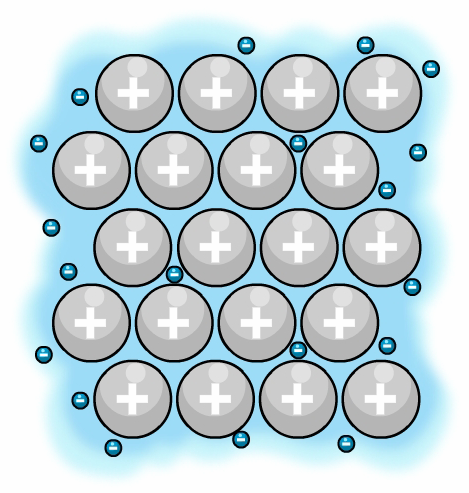 The metal atoms lose their outer shell electrons to become positive ions.
These electrons are delocalized, and are free to move through the structure, creating a “sea of electrons.”
The positively charged metal ions are attracted to the sea of electrons. This strong attraction is known as metallic bonding.
metal ions
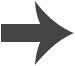 [Speaker Notes: Teacher notes
Please note that this diagram is not drawn to scale. It should be stressed to students that an electron is tiny compared to a metal ion. This means that the electrons are able to pass between the metal ions.   

For more information about metallic bonding and the properties of metals, please refer to the Properties of Metals and Alloys presentation.

This slide covers the Science and Engineering Practices:
Developing and Using Models: Develop, revise, and/or use a model based on evidence to illustrate and/or predict the relationships between systems or between components of a system.
Using Mathematics and Computational Thinking: Use mathematical, computational, and/or algorithmic representations of phenomena or design solutions to describe and/or support claims and/or explanations.]
Identifying alkali metals
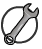 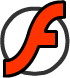 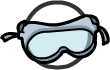 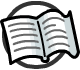 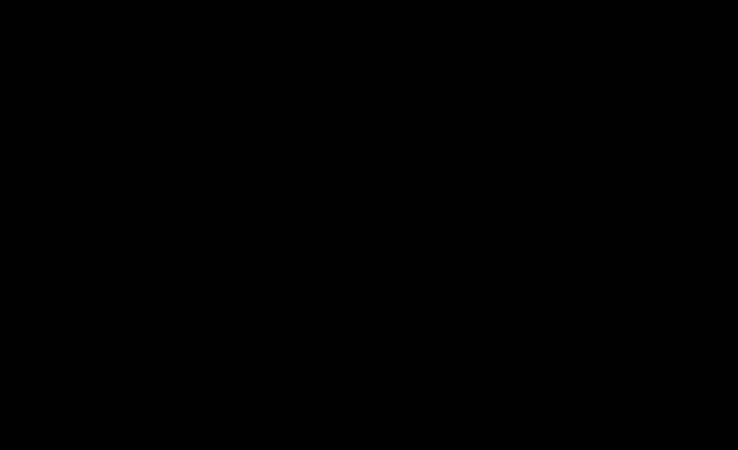 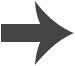 [Speaker Notes: Teacher notes
This virtual experiment illustrates how the alkali metals give off characteristic flame colors, and how they can be used to identify the presence of the metals. It could be used as a precursor to running the practical in the lab, or as a summary exercise.

This slide covers the Science and Engineering Practices:
Planning and Carrying Out Investigations: Plan and conduct an investigation or test a design solution in a safe and ethical manner including considerations of environmental, social, and personal impacts.
Planning and Carrying Out Investigations: Select appropriate tools to collect, record, analyze, and evaluate data.]
Properties of alkali metals
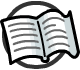 What are the properties of alkali metals?
They are soft and can be cut by a knife. Softness increases going down the group.
They have low melting and boiling points compared to other metals.
They have a low density.
These properties make the alkali metals different to typical metals. However, alkali metals do share some properties of typical metals:
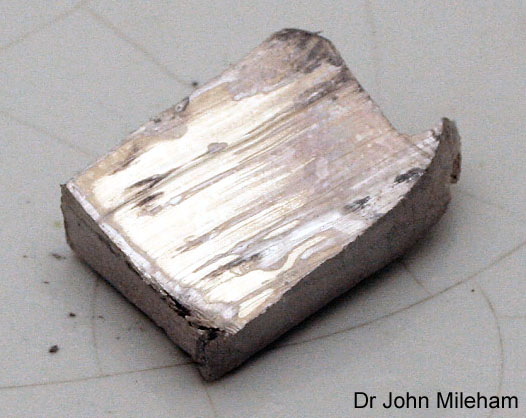 They are good conductors of heat and electricity.
They are shiny. This is only seen when alkali metals are freshly cut.
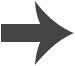 [Speaker Notes: Teacher notes
Alkali metals react with the oxygen in air, causing them to tarnish quickly. 
This means that they only appear shiny when they are freshly cut.
The image shows freshly cut sodium.
Sodium tarnishes very quickly – within approximately 20 seconds. 
In this image, you can see that it is already tarnishing, starting from the right hand side. 

Photo credit: © Dr John Mileham, 2018]
What are the trends in density?
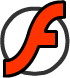 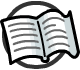 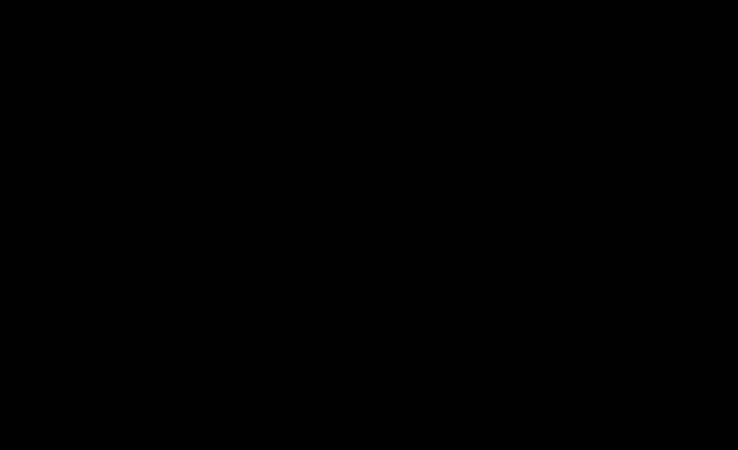 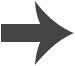 [Speaker Notes: Teacher notes
This animated graph could be used as a stimulus for either small-group or whole-class discussion on the trend in density among the alkali metals.]
What is the trend in density?
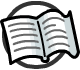 The alkali metals generally become more dense going down the group. The trend is not perfect because potassium is less dense than sodium.
element
density (g/dm3)
lithium
0.53
sodium
0.97
potassium
0.86
rubidium
1.53
cesium
1.87
Water has a density of 1g/dm³. Using this information, which metals in group 1 can float on water?
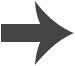 [Speaker Notes: Teacher notes
Lithium, sodium and potassium are less dense than water, so they will float.]
What are the trends in melting point?
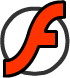 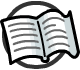 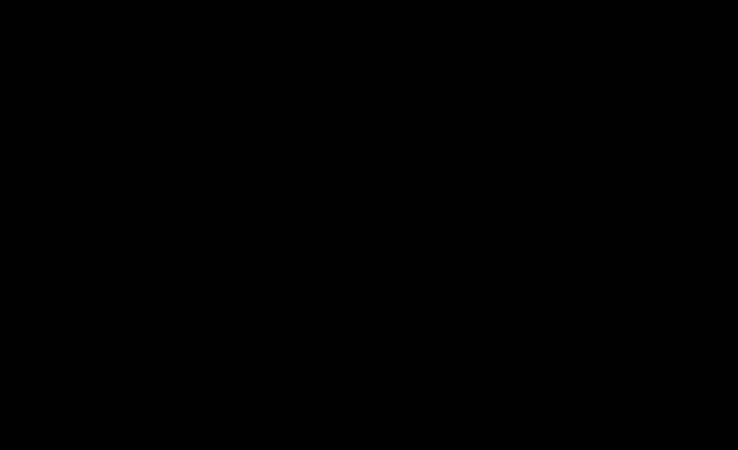 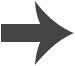 [Speaker Notes: Teacher notes
This animated graph could be used as a stimulus for either small-group or whole-class discussion on the melting points among the alkali metals.]
What are the trends in boiling point?
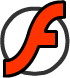 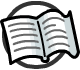 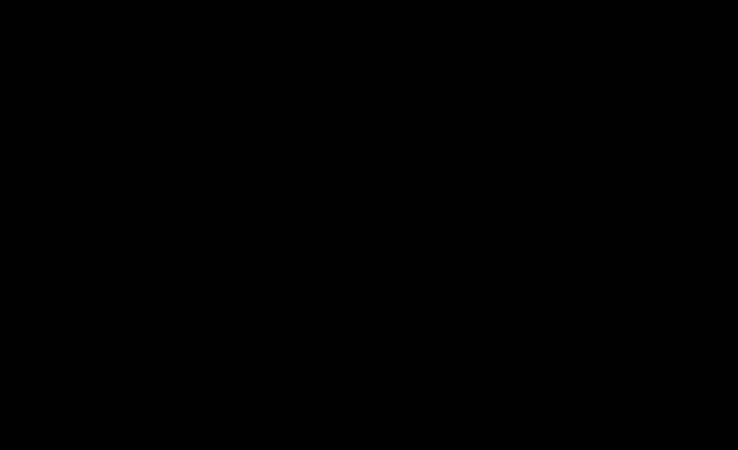 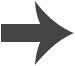 [Speaker Notes: Teacher notes
This animated graph could be used as a stimulus for either small-group or whole-class discussion on the boiling points among the alkali metals.]
Melting and boiling points
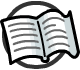 The melting and boiling points of alkali metals decrease down the group.
boiling point (°C)
element
melting point (°C)
1,342
lithium
181
sodium
98
883
potassium
64
760
rubidium
39
686
cesium
28
671
As the atoms get larger, the attraction between the positive metal ions and the delocalized sea of electrons gets weaker. This means the metals become easier to melt and boil.
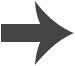 [Speaker Notes: Teacher notes
Going down the group, the number of electron shells increases, so the size of the atoms increases.
For the larger metal atoms, there are more electron shells between the positive nucleus and the delocalized electrons, so the attraction between them is weaker. 
It takes less energy to overcome the weaker attraction, so the larger metal atoms have lower melting and boiling points.]
Properties of alkali metals quiz
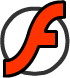 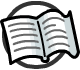 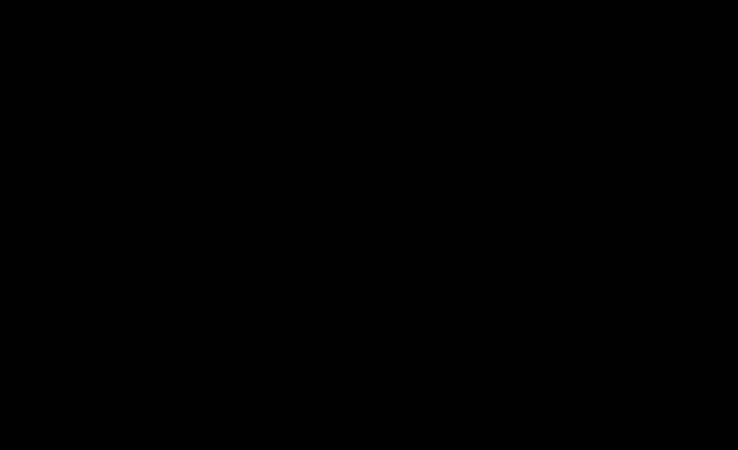 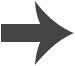 [Speaker Notes: Teacher notes
This completing sentences activity provides the opportunity for some informal assessment of students’ understanding of the properties of alkali metals.]
How does electron structure affect reactivity?
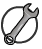 The reactivity of alkali metals increases going down the group. Why is this?
The atoms of each element get larger going down the group.
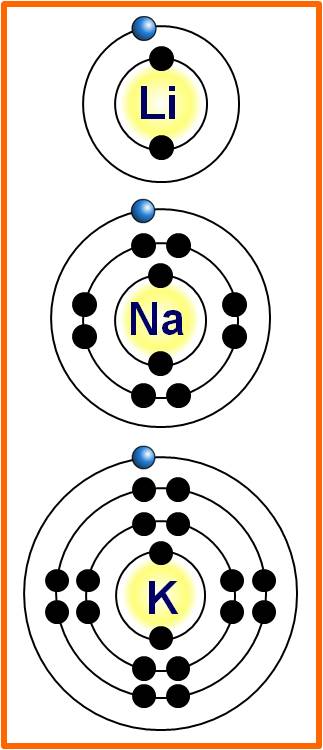 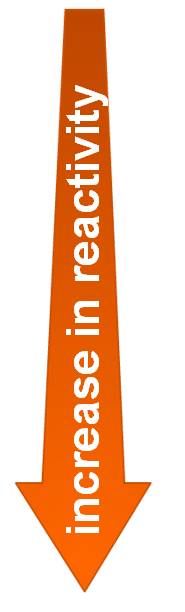 This means that the outer shell electron gets further away from the nucleus.
The further an electron is from the positive nucleus, the easier it can be lost in reactions.
This is why the reactivity of the alkali metals increases going down group 1.
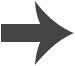 [Speaker Notes: This slide covers the Science and Engineering Practices:
Developing and Using Models: Develop, revise, and/or use a model based on evidence to illustrate and/or predict the relationships between systems or between components of a system.
Using Mathematics and Computational Thinking: Use mathematical, computational, and/or algorithmic representations of phenomena or design solutions to describe and/or support claims and/or explanations.
Constructing Explanations and Designing Solutions: Apply scientific ideas, principles, and/or evidence to provide an explanation of phenomena and solve design problems, taking into account possible unanticipated effects.]
What is the order of reactivity?
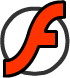 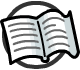 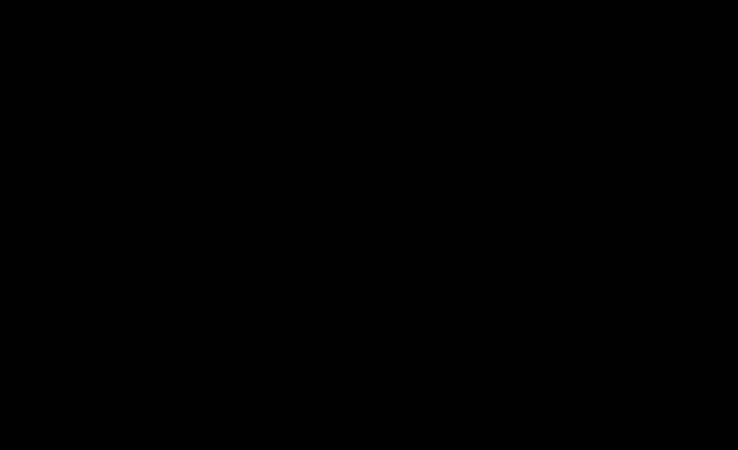 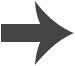 [Speaker Notes: Teacher notes
This ordering activity could be used as an introductory or summary activity on the order of reactivity of the alkali metals. Mini-whiteboards could be used to make this a whole-class exercise.]
How do alkali metals react with oxygen?
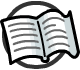 All alkali metals react with the oxygen in air to form metal oxides. This produces a layer of dull oxide on the surface of the metal.
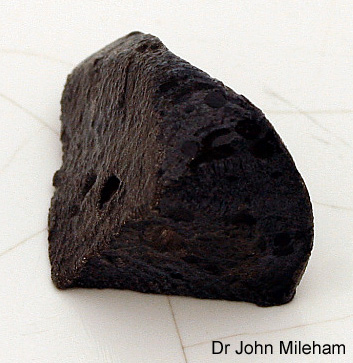 The speed at which alkali metals react with oxygen increases going down the group.
This type of reaction is called an oxidation reaction. When an oxidation reaction takes place in alkali metals, the atom’s outer electron is lost.
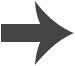 [Speaker Notes: Teacher notes
The image shows uncut lithium, highly oxidized on the exposed surface.

Photo credit: © Dr John Mileham, 2018]
Oxidation equation
The word equation for the oxidation reaction between an alkali metal and oxygen is:
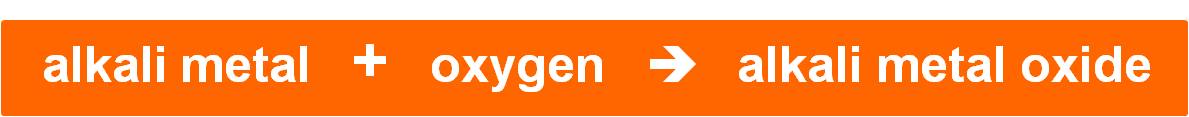 Write a balanced symbol equation to show the formation of a lithium oxide through an oxidation reaction:
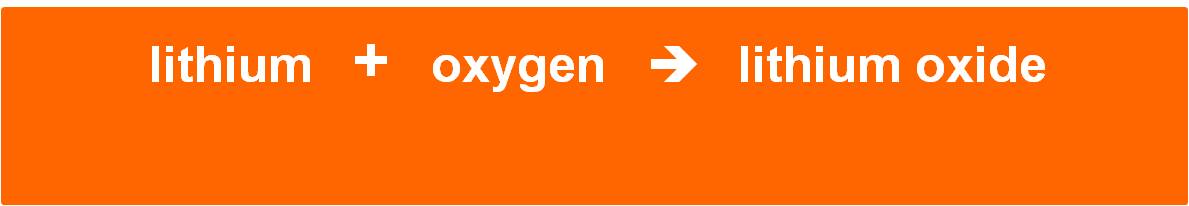 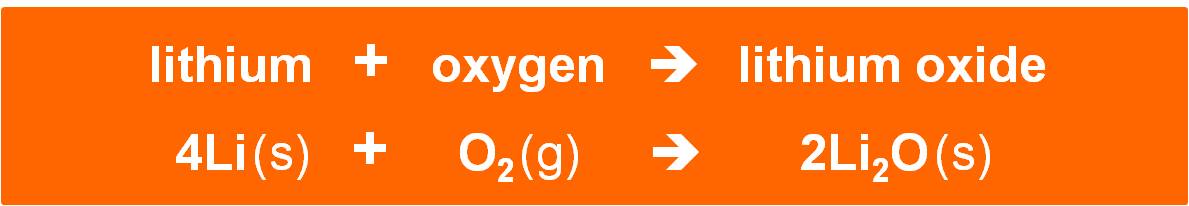 Write a balanced symbol equation to show the formation of a sodium oxide through an oxidation reaction:
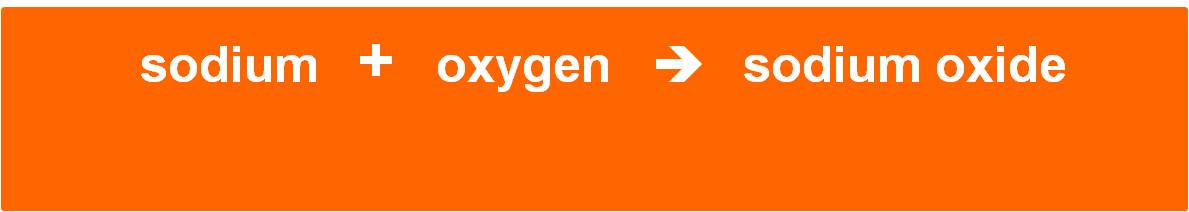 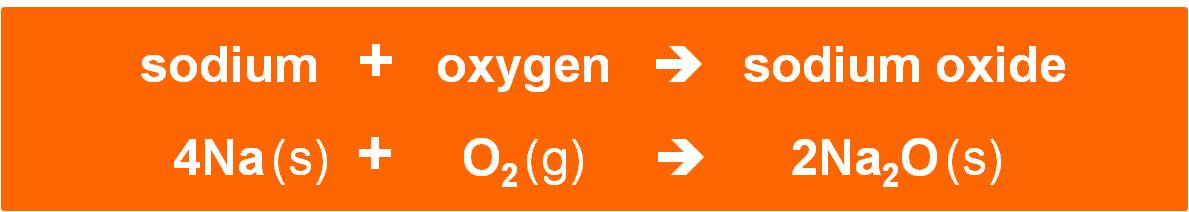 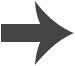 Ionic equation
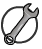 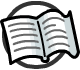 Write the ionic equation for the oxidation of a sodium atom.
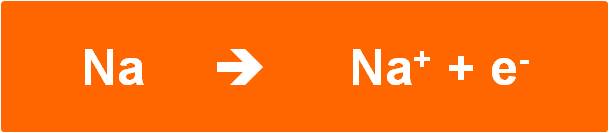 What is happening in this equation?
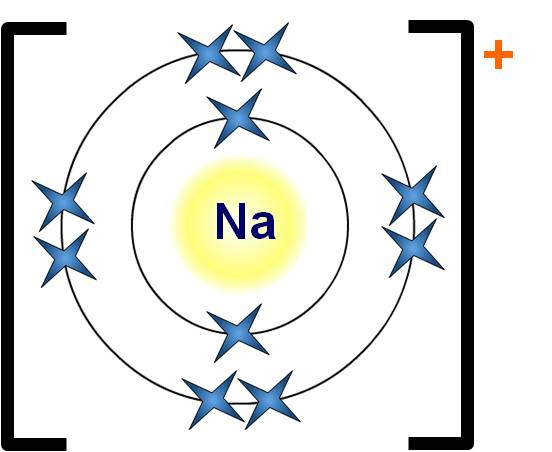 The sodium atom loses one electron (e–) to form a positive ion with a charge of +1.
Because oxidation is the loss of electrons, we say the sodium atom has been oxidized.
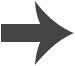 [Speaker Notes: Teacher notes
An ionic equation is a symbol equation where the ionic compounds are split up to show their respective ions. e– is used to show an electron.

For more information about ionic equations, please refer to the Formulae and Equations presentation.

This slide covers the Science and Engineering Practices:
Developing and Using Models: Develop, revise, and/or use a model based on evidence to illustrate and/or predict the relationships between systems or between components of a system.
Using Mathematics and Computational Thinking: Use mathematical, computational, and/or algorithmic representations of phenomena or design solutions to describe and/or support claims and/or explanations.]
How do alkali metals react with water?
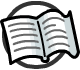 All of the alkali metals react vigorously with water.
The reaction becomes more vigorous going down the group.
It is an exothermic reaction as it releases a lot of heat.
The reaction produces a gas that ignites a lighted splint with a squeaky pop. What is this gas?
lithium
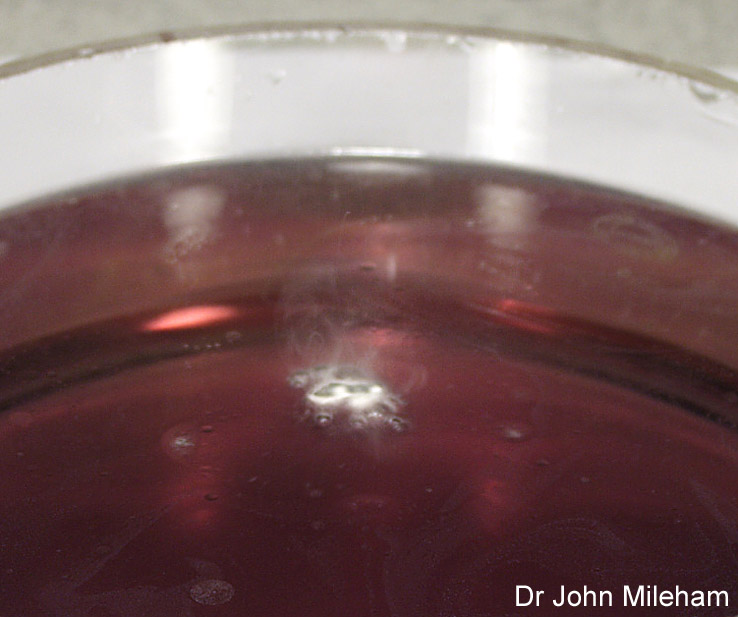 When green universal indicator is added to the reaction mixture, it turns purple.
What does this tell you about the products of this reaction?
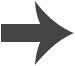 [Speaker Notes: Teacher notes 
Image of lithium in water, with universal indicator added. The indicator was green before the reaction, but has turned purple during the course of the reaction.

The gas that ignites a lighted splint with a squeaky pop is hydrogen.

Universal indicator turns purple in the reaction mixture. This shows that the product of the reaction (dissolved metal hydroxide) is alkaline.

Photo credit: © Dr John Mileham, 2018]
Water reaction equation
This reaction creates hydroxide (OH–) ions. Hydroxide ions are alkaline.
This is another reason why the group 1 elements are called the alkali metals.
The general equation for the reaction between an alkali metal reacting with water is:
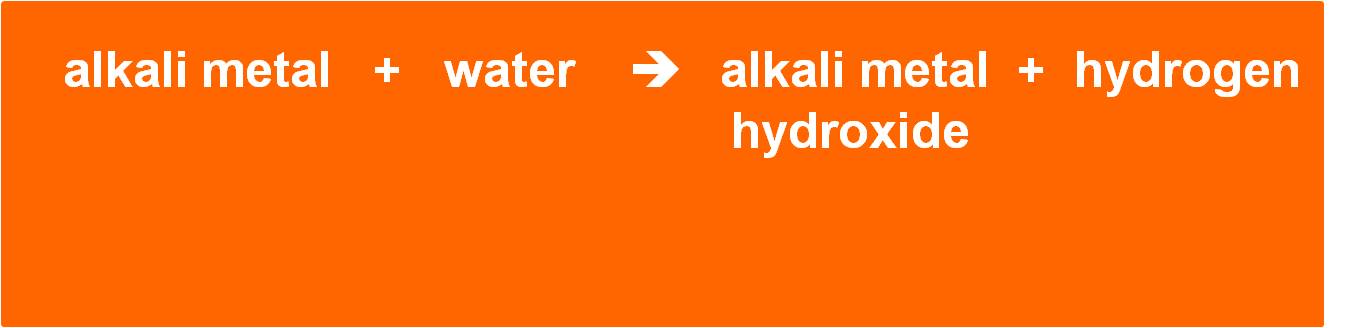 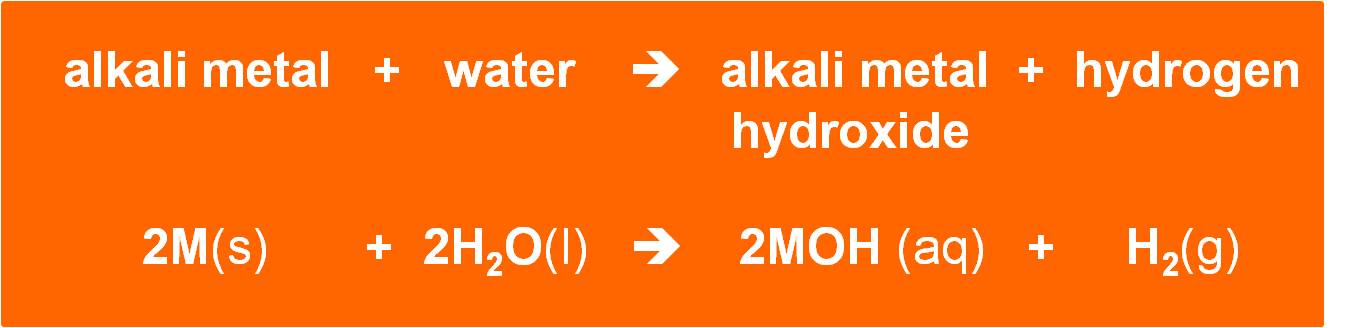 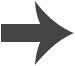 How does lithium react with water?
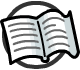 Lithium is the least reactive of the alkali metals.
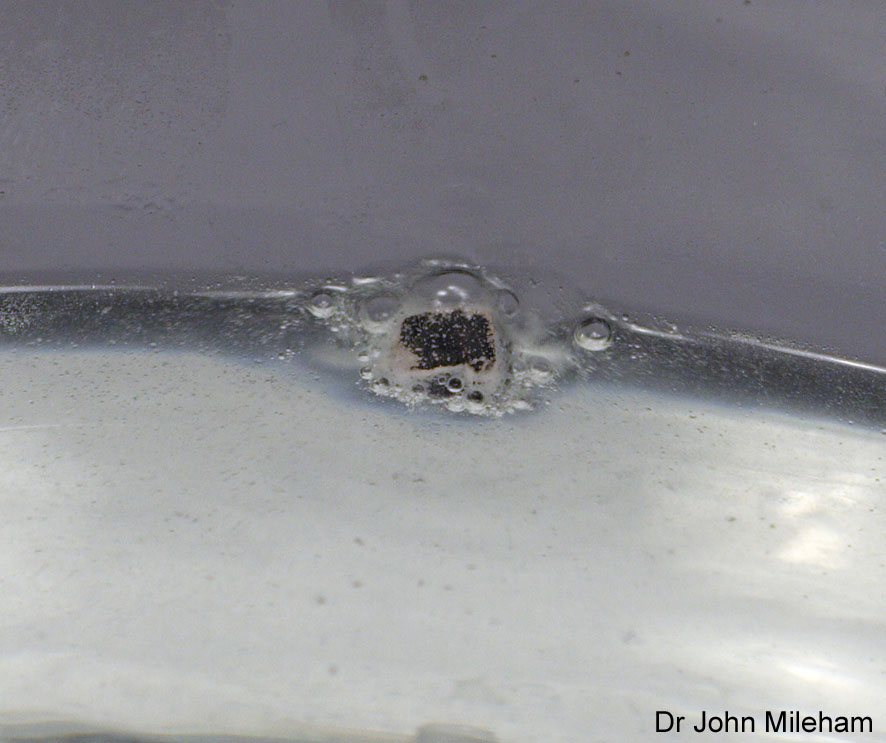 When added to water, it fizzes and moves slowly around the surface of the water.
What is the equation for this reaction?
lithium
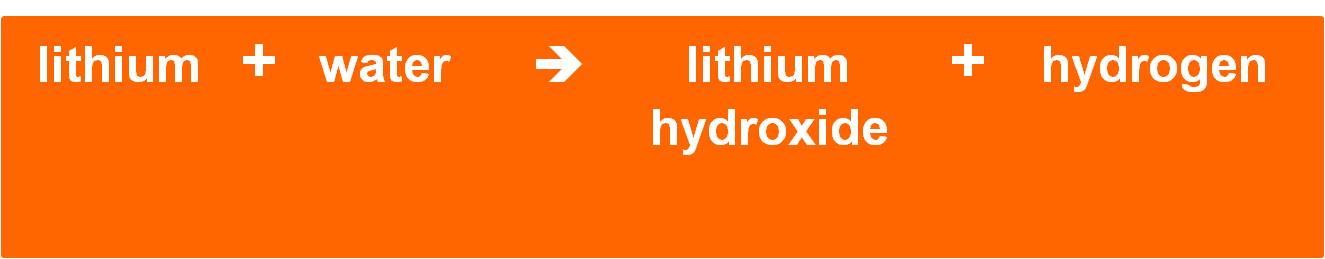 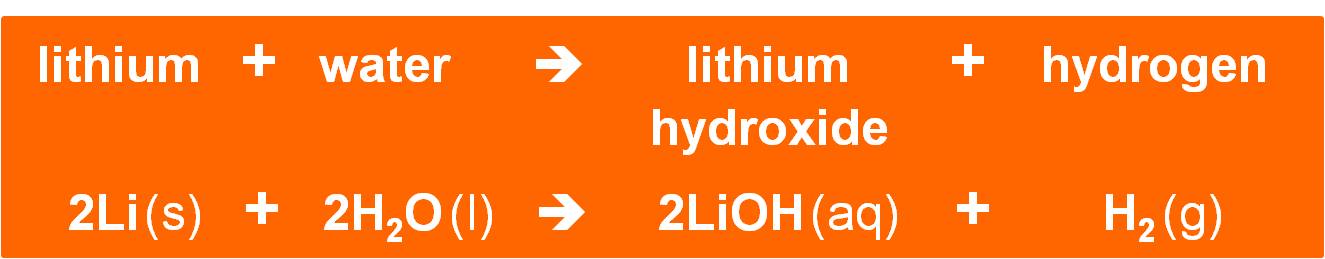 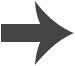 [Speaker Notes: Teacher notes
Try asking students to write the balanced equation for lithium and water before clicking to reveal it.

Photo credit: © Dr John Mileham, 2018]
How does sodium react with water?
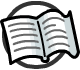 Sodium is more reactive than lithium. When it is added to water, sodium fizzes and moves quickly across the surface.
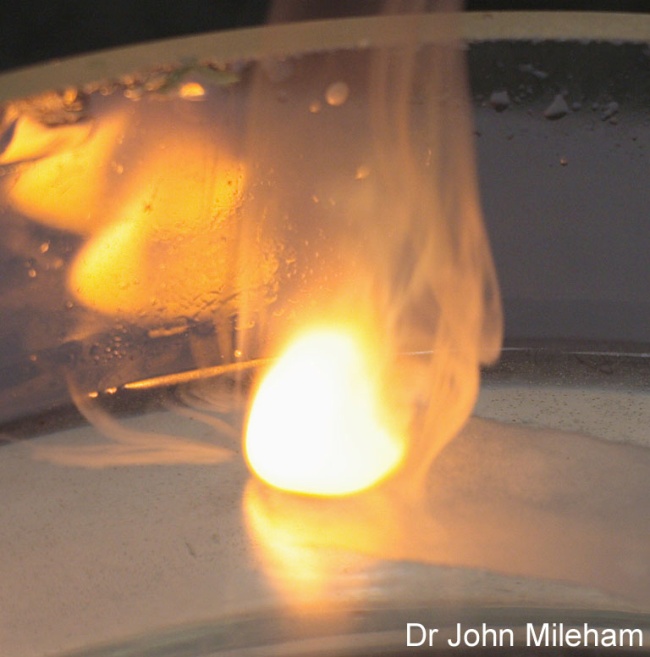 The sodium melts as it reacts and becomes spherical and shiny, like a ball bearing.
sodium
The hydrogen sometimes catches fire because of the heat from the reaction.
What is the equation for this reaction?
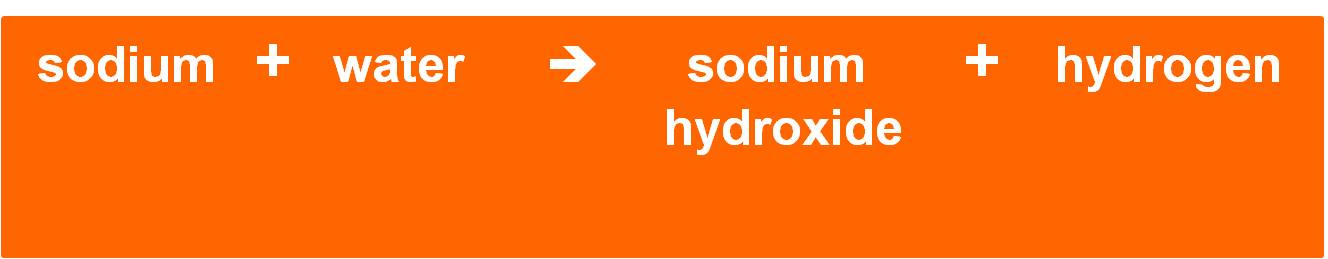 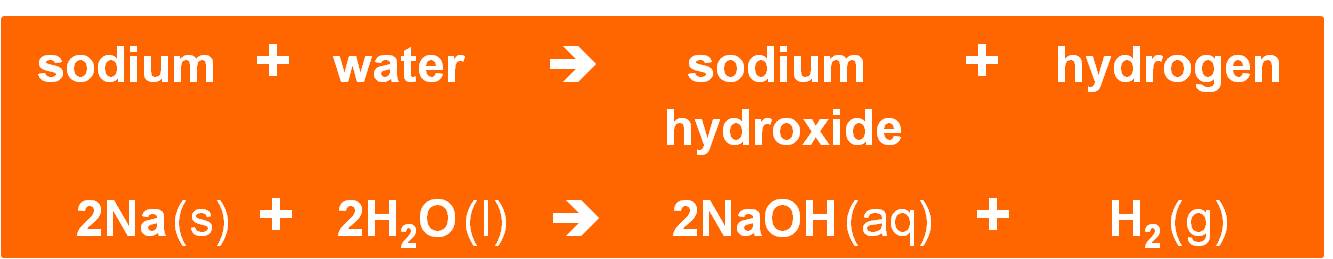 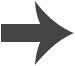 [Speaker Notes: Teacher notes
Try asking students to write the balanced equation for sodium and water before clicking to reveal it.
In this image, sodium is reacting so strongly with the water that it has caught fire, burning with the characteristic sodium flame. 

Photo credit: © Dr John Mileham, 2018]
How does potassium react with water?
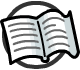 Potassium is even more reactive than sodium. When added to water, it moves across the surface very quickly.
potassium
Like sodium, potassium melts from the heat of the reaction.
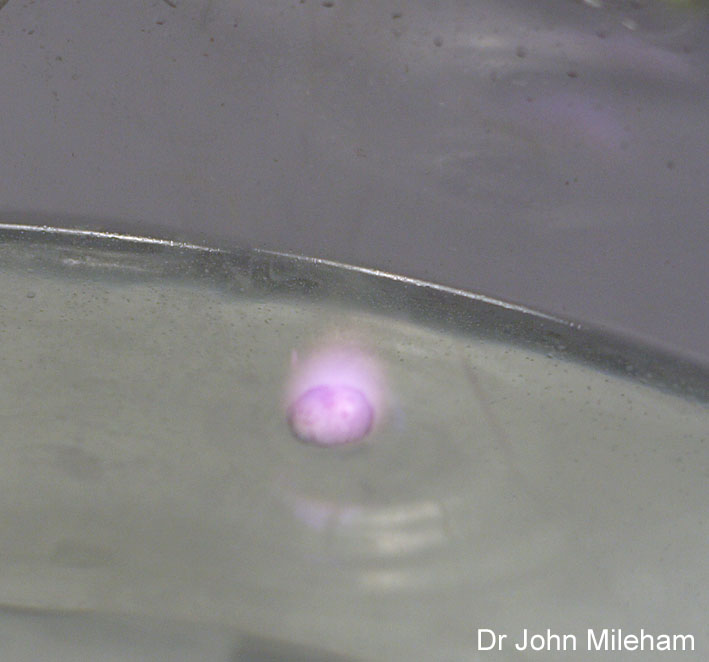 The reaction produces so much heat that the hydrogen catches fire. What color would the flame be?
What is the equation for this reaction?
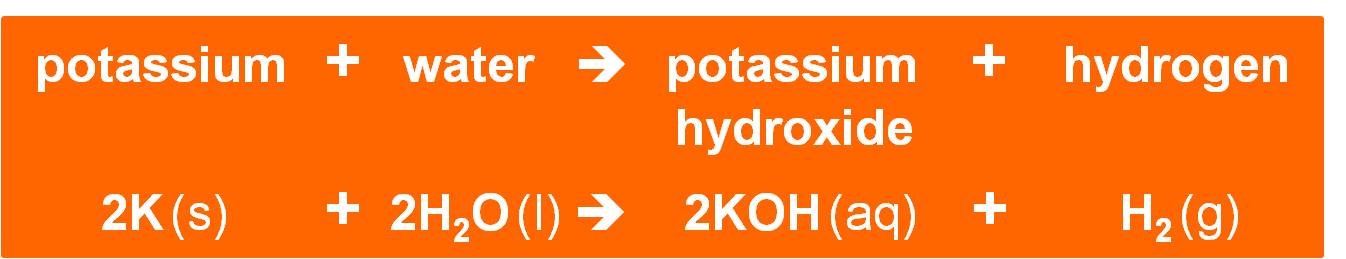 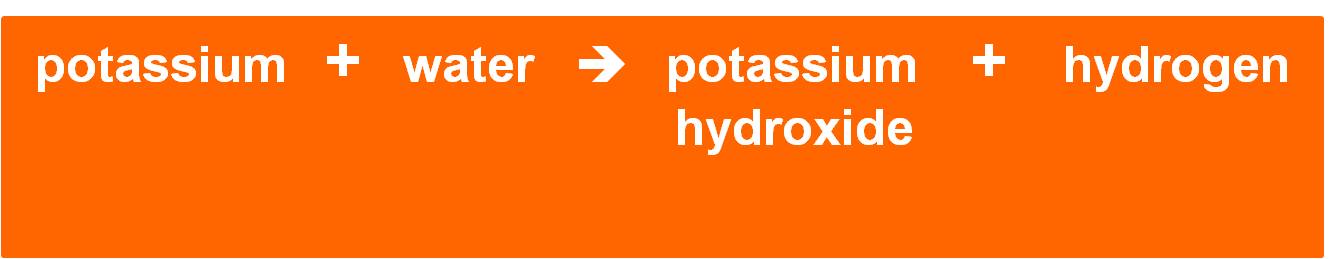 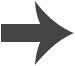 How will rubidium and cesium react with water?
[Speaker Notes: Teacher notes
Try asking students to write the balanced equation for potassium and water before clicking to reveal it.

Photo credit: © Dr John Mileham, 2018]
Reacting with water
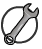 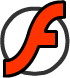 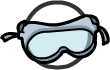 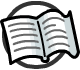 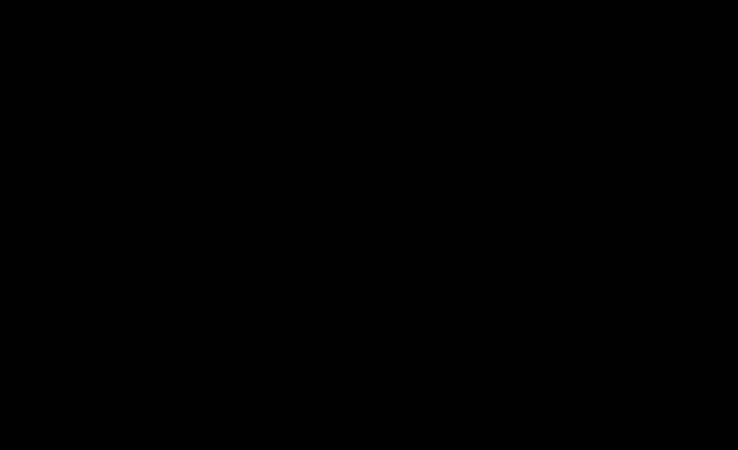 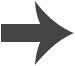 [Speaker Notes: Teacher notes
This virtual experiment illustrates how each of the alkali metals reacts with water. It could be used as a precursor to running the practical in the lab, or as a summary exercise. 

This slide covers the Science and Engineering Practices:
Planning and Carrying Out Investigations: Plan and conduct an investigation or test a design solution in a safe and ethical manner including considerations of environmental, social, and personal impacts.
Planning and Carrying Out Investigations: Select appropriate tools to collect, record, analyze, and evaluate data.]
How do alkali metals react with chlorine?
Alkali metals and chlorine react to form colorless, crystalline salts called metal chlorides.
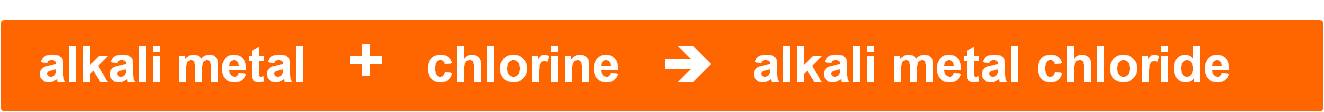 The word and chemical equations for the reaction between lithium and chlorine are:
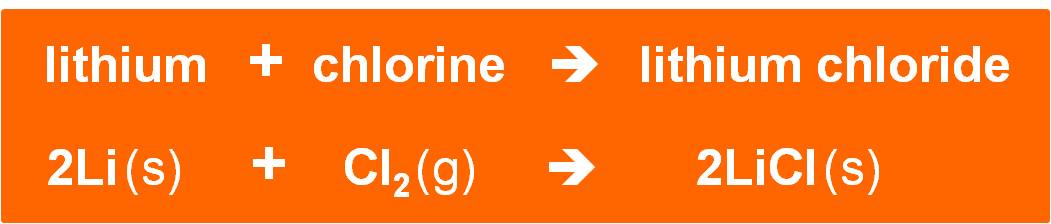 What are the word and chemical equations for the reaction that produces sodium chloride?
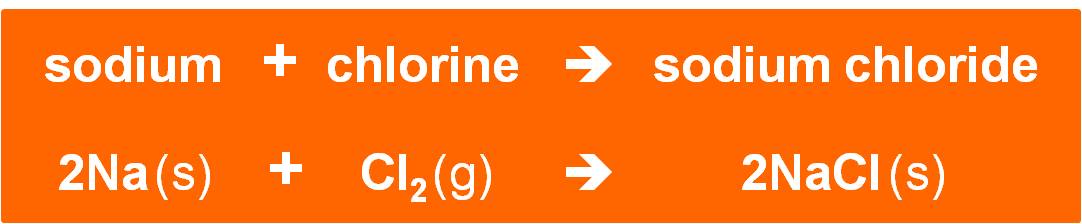 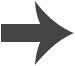 True or false?
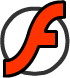 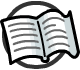 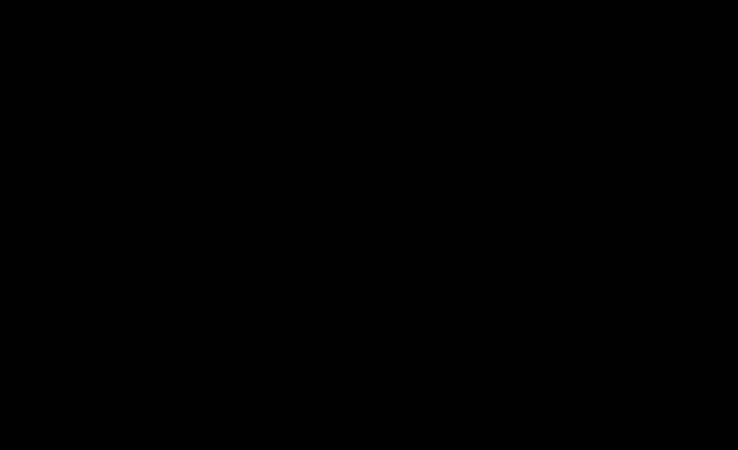 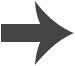 [Speaker Notes: Teacher notes
This true-or-false activity could be used as an introductory or summary activity on alkali metals, or at the start of the lesson to gauge students’ existing knowledge of the subject matter. Colored traffic light cards (red = false, yellow = don’t know, green = true) could be used to make this a whole-class exercise.]
Products of alkali metal reactions
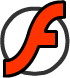 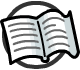 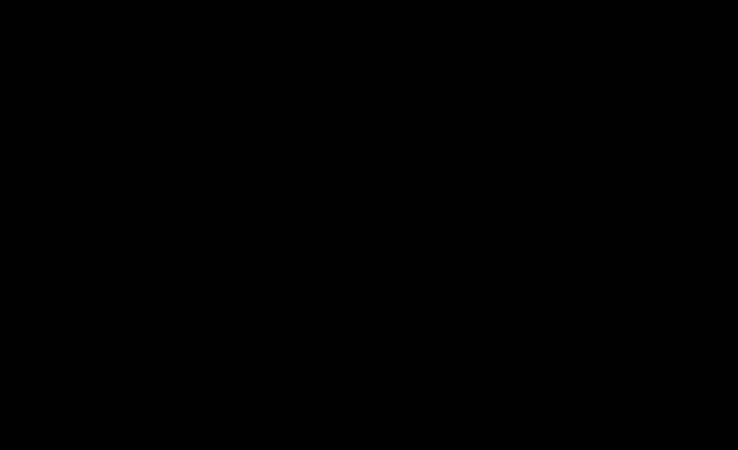 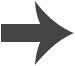 [Speaker Notes: Teacher notes
This drag and drop activity could be used as an introductory or summary activity to check students’ knowledge of alkali metal reactions. Class voting or the use of colored traffic light cards could make this a whole-class exercise.]
Comparing reactivity with water
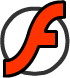 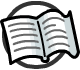 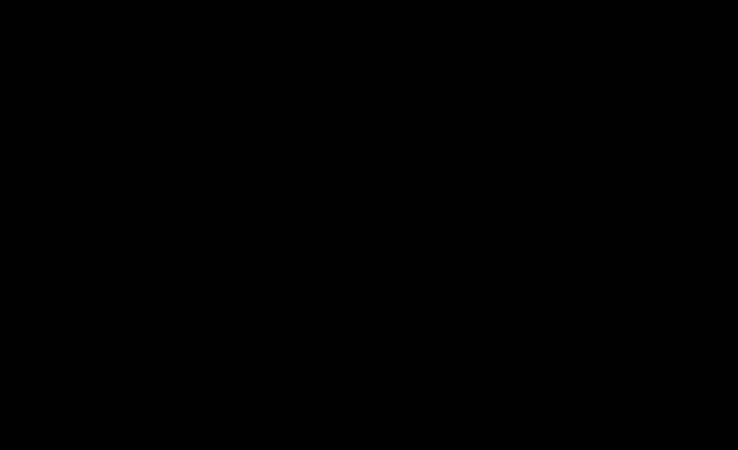 [Speaker Notes: Teacher notes
This matching activity could be used as an introductory or summary activity on alkali metals and their reaction with water.]